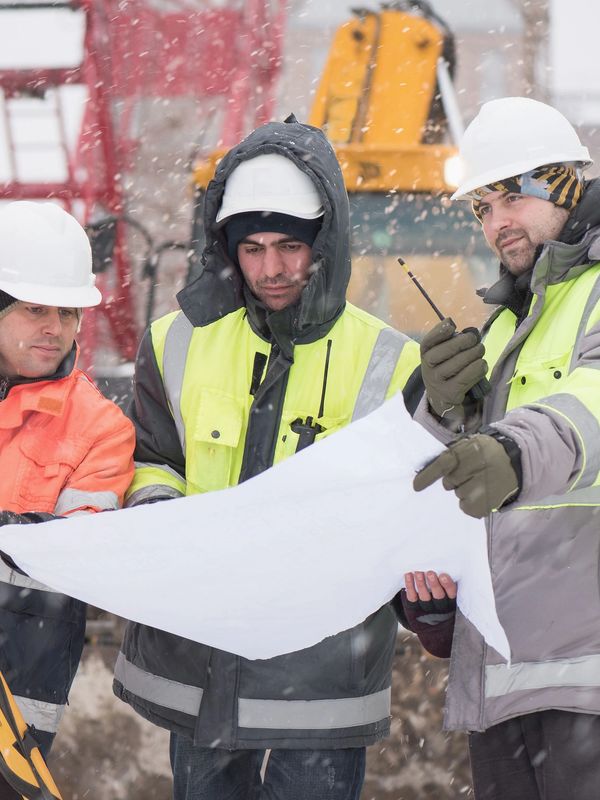 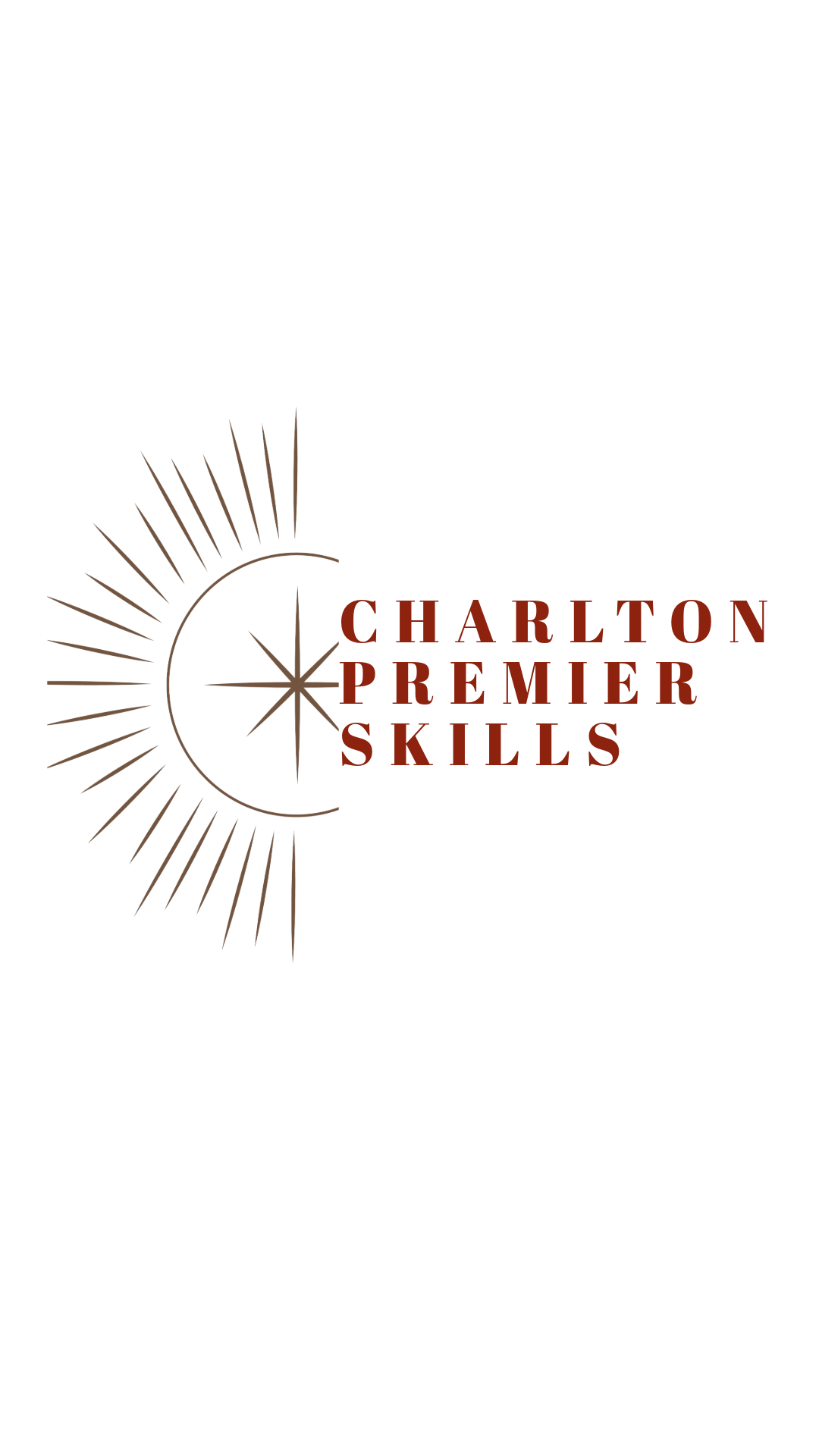 Construction Labourer Training
Get Site-Ready in 2 Days with CSCS Green Card!
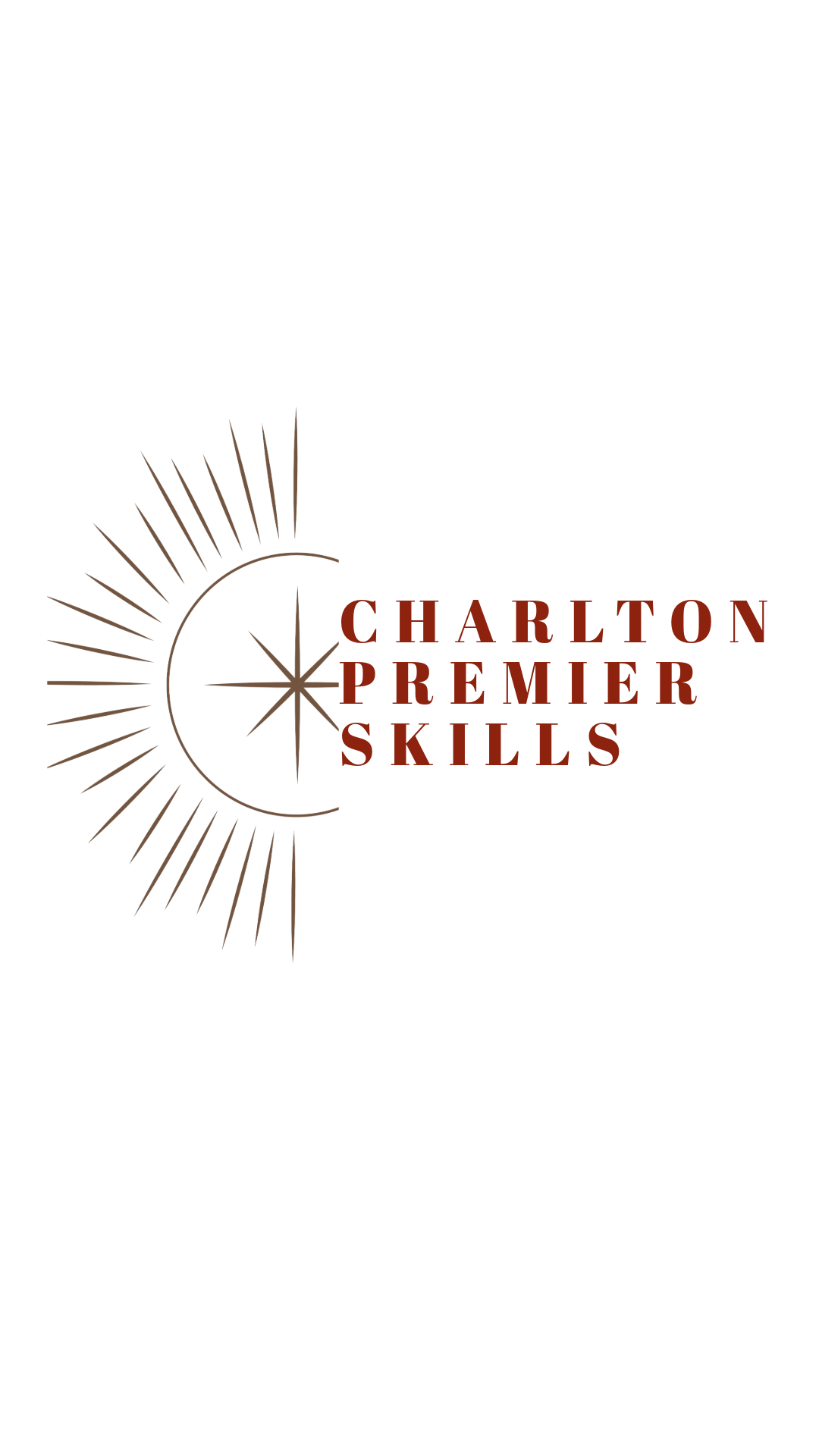 Course Overview
Why Choose This Course?
✅ CSCS Card Guarantee: Pass your CITB test & get your Green Labourer Card✅ All-Inclusive: No hidden fees - test fee & materials covered✅ Immediate Work Access: Be site-ready immediately after completion✅ Industry-Recognised: Meets all CITB & CSCS requirements✅ Career Starter: Foundation for trades like bricklaying or carpentry
Duration: 2 Days (1 day training + 1 day assessment)Study Method: Online theory + In-person practicalCertification:
Course Completion Certificate
CITB HS&E Test Voucher
CSCS Green Labourer Card Eligibility
Employability Support: 12 weeks of CV & job application guidance
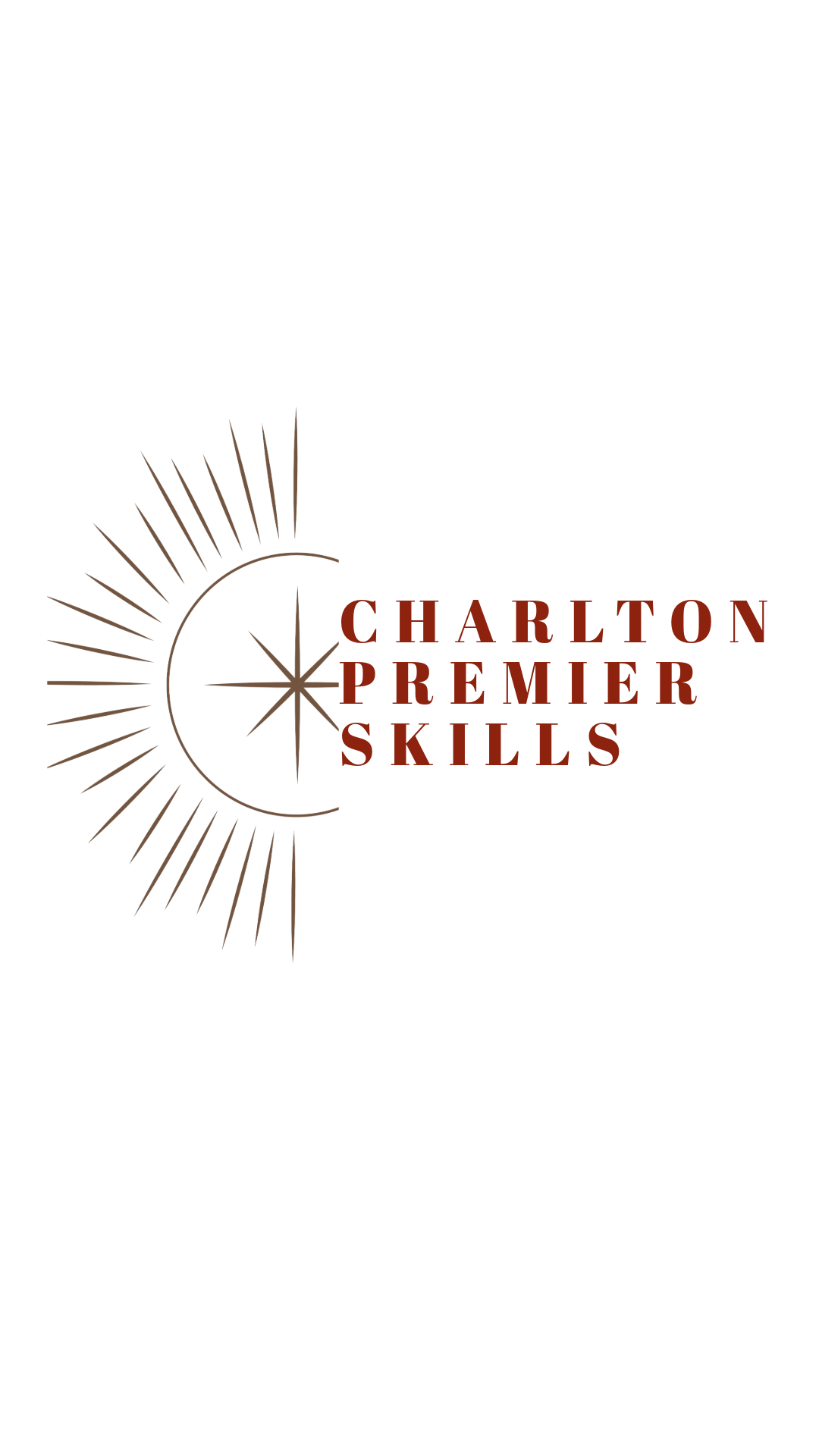 What You'll Learn
Day 1: Core Training
🛠️ Construction Fundamentals: Industry overview & site roles⚠️ Health & Safety Mastery: CDM 2015, PPE, risk assessments🏗️ Practical Skills: Material handling, tool use, waste management📝 CSCS Test Prep: Mock tests & proven strategies
Day 2: Assessment

✔ CITB Health, Safety & Environment Test✔ Practical Skills Evaluation✔ CSCS Card Application Support
Certification Pathway
Complete training
Pass CITB HS&E Test (free retake if needed)
Receive CSCS Green Card in 5-14 days
Start working on site!
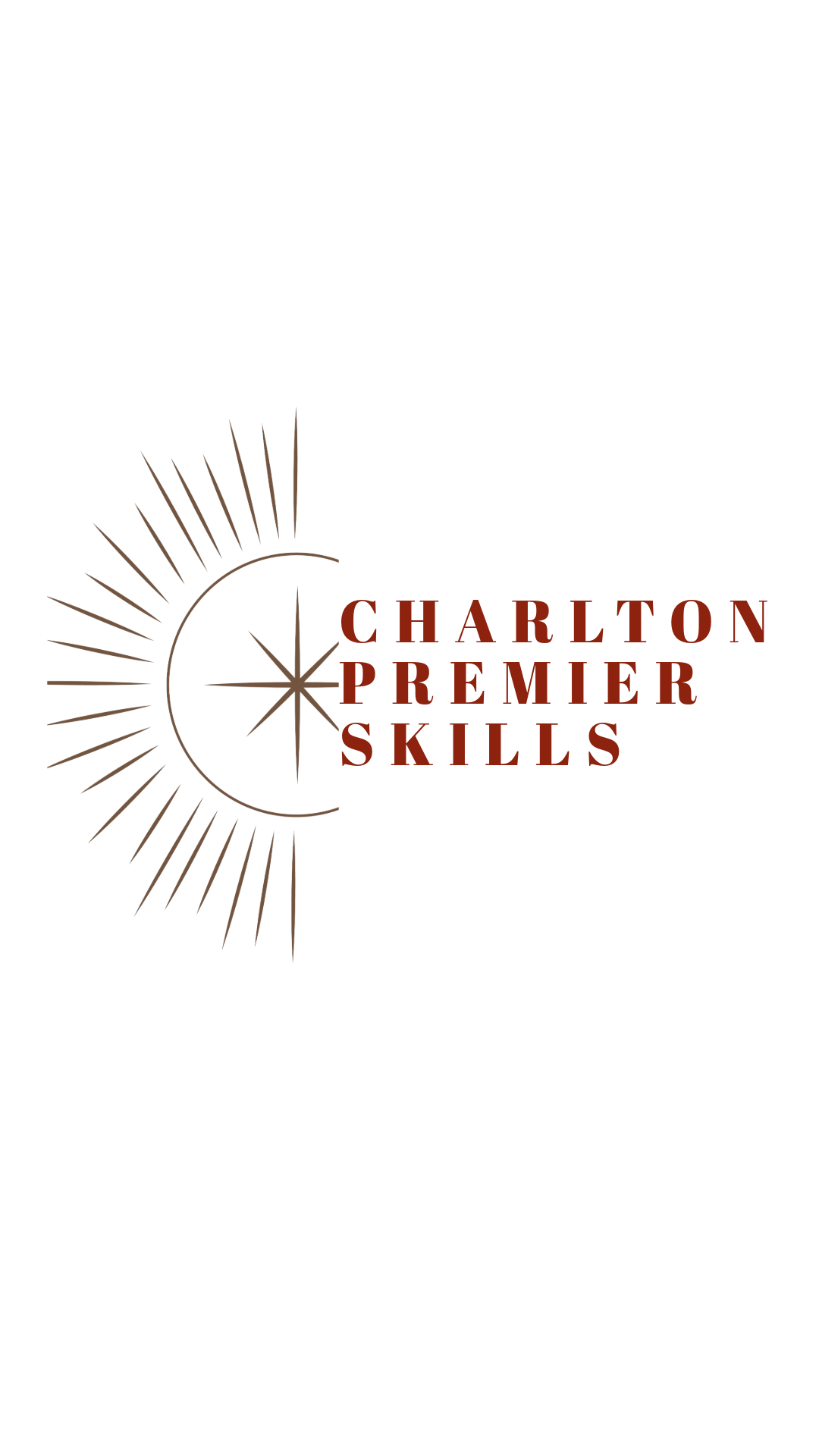 Career Opportunities
Who Is This For?
🔹 Beginners with no experience (age 19+)🔹 Career changers entering construction🔹 Workers needing CSCS certification🔹 Aspiring tradespeople
 
Enrolment Requirements
Basic English comprehension
Government ID for CSCS application
No prior experience needed
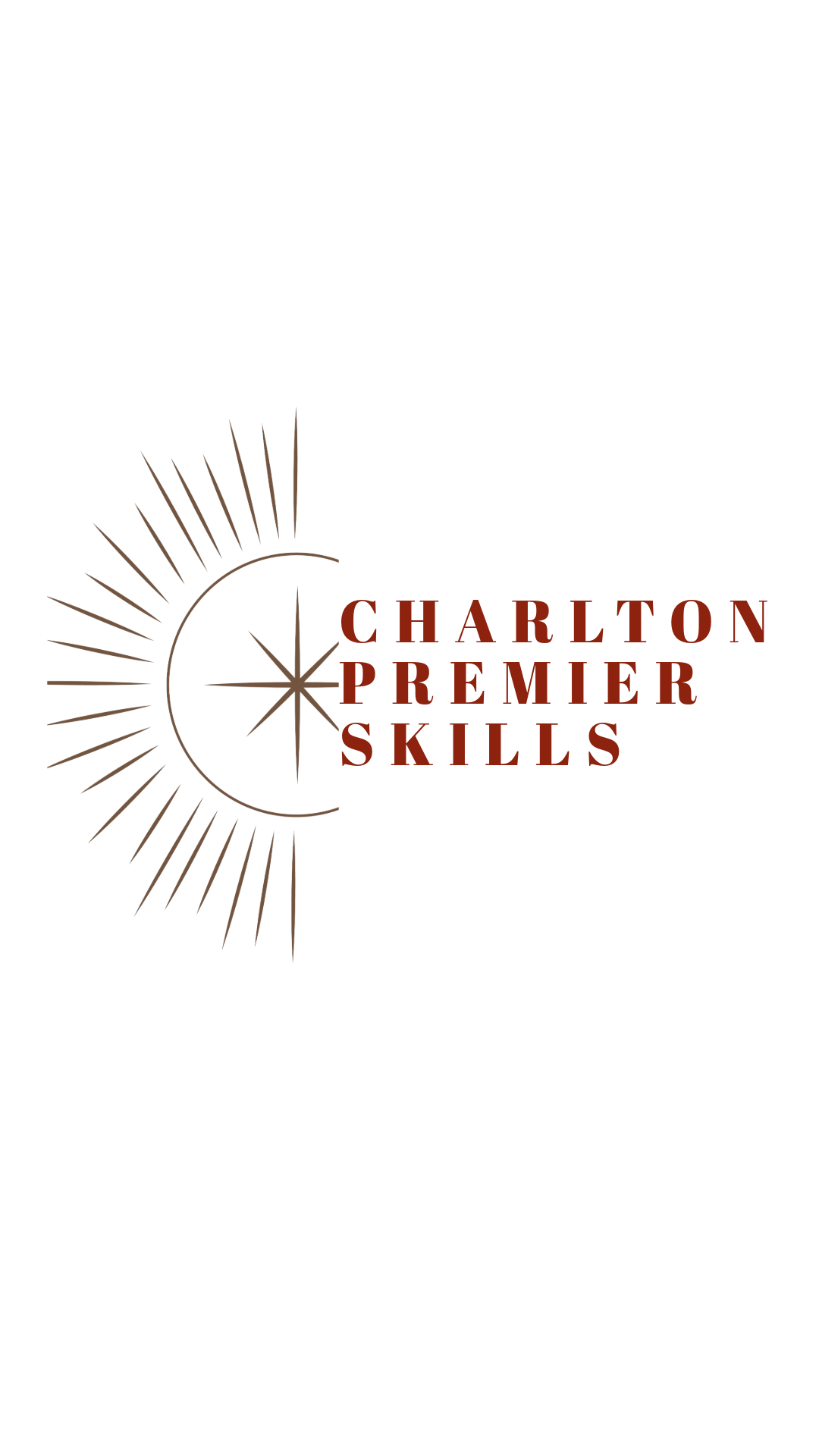 Enrol Today and Take the First Step Toward a Rewarding Career!
How to Enrol
Visit our website and sign up.
Start learning immediately—no formal requirements!
Receive your certificate upon completion.
Contact Us:
📞 07908174875
📧 Courses@charltonpremierskills.org.uk
🌐 www.charltonpremierskills.org.uk